Présentation DU - MOOC EEFE 
Comité de pilotage LIA

Jeudi 14 mai 2020
Raphaël COUDERT
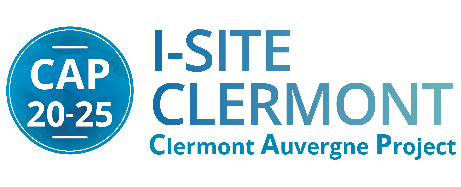 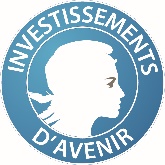 Origines du projet
Une volonté
Inscrire le projet dans la mission de l’INSPE (ESPE) mais sur une cible particulière : l’enseignement français à l’étranger
Inscrire le projet sur une trajectoire, une politique de composante universitaire (diversification, identité, territoire…)

Trois moments clés
- Rentrée 2016 : DU EEFE (parcours PE)
- Rentrée 2018 : création de deux nouveaux parcours 
- Rentrée 2019 : formation complémentaire (MOOC), mise en place du CAPEFE (expérimentale)
Les enjeux du projet
Travailler avec une pluralité d’intervenants (22 au total) :
Statuts : EC, PLC, PE, ERUN, EECMP2, Chef d’établissement, IA-IPR, IEN
Zones : Clermont, Paris, Lille, Maroc, Uruguay, Etats-Unis, Hong Kong, EAU

Envisager ce travail en partenariat (opérateurs de l’EFE)

Intégrer de nouveaux formateurs UCA  s’investir dans le travail à distance 

Proposer de nouvelles formes de travail à distance DU – MOOC : la nature des interactions modifie la forme d’intervention pédagogique, le média utilisé

Comprendre « ce qu’est un MOOC » (autorisation, plateforme, communication….)

Constituer des ressources (42 capsules)
Des éléments de bilan
MOOC
-   2353 inscrits (53% niveau master, 52% France, 106 pays)
350 attestations de réussite
85% complètement ou plutôt satisfaits
75% pensent conseiller ce MOOC
33% pensent suivre une autre formation sur ce sujet

DU
-    100 inscrits, 34 pays
P2 : Passage de 1 à 7 inscrits
P3 : Passage de 6 à 11 inscrits

Communication/rayonnement : AG AFLEC (Liban) : juin 2019 ; COS IFL : septembre 2019 ; Réseau des INSPE : octobre 2019 ; IRF zone Moyen-Orient : février 2020 ; IRF Amérique du Sud : mars 2020 ; IRF Afrique du Nord : avril 2020 ; AG FAPEE : juillet 2020. 

La trajectoire se poursuit à la rentrée 2020 : deux nouveaux parcours DU (soutien projet LIA), mise en place du CAPEFE et parcours master
Liens utiles
Présentation DU : https://inspe.uca.fr/international/du-enseigner-dans-un-etablissement-francais-a-l-etranger/

Présentation MOOC  CAP 20-25 : https://cap2025.fr/mooc-du-eefe-enseigner-dans-un-etablissement-francais-a-l-etranger-156797.kjsp 

Présentation MOOC – FUN : https://www.fun-mooc.fr/courses/course-v1:U-CA+177001+session01/about